DE-PBS School-wide Positive Behavior Supports
Program Overview
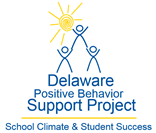 Courtesy of DE-PBS Project
www.delawarepbs.org
[Speaker Notes: For use by SW Teams and administration to provide all staff with an overview of what DE-PBS entails, and to use as a vehicle to share important school-based program information. Included are prompts in red font regarding activities, information to share, discussion points, etc.  Presenter notes are also found in notes pages for a few slides to support content delivery. 

Team should feel free to chunk & rearrange information, but the goal is that all staff receive the full overview.  

For teams recently attending team training, workbook & example page references are included.  

Additional resources can also found at www.delawarepbs.org.]
What is School-wide Positive Behavior Support?
A systems approach for establishing the social culture and individualized behavioral supports needed for schools to achieve both social and academic success for students
Implemented with ALL students in a school
Aims to prevent problem behaviors by teaching positive social expectations
Emphasizes on data-based decision making
Includes a continuum of intensive, individualized interventions
Activity: Share DE-PBS Key Features List – discuss what stands out to staff, emphasize that DE-PBS is not simply about giving tickets/prizes/parties
[Speaker Notes: Activity: Share DE-PBS Key Features List – discuss what stands out to staff, emphasize that DE-PBS is not simply about giving tickets/prizes/parties]
What does PBS look like in a school?
>80% of students can tell you what is expected of them & can give behavioral examples because they have been taught, actively supervised, practiced, & acknowledged
Positive adult-to-student interactions exceed negative
Administrators are active participants
Data & team-based action planning & implementation
Function based behavior support is a foundation for addressing problem behavior
Full continuum of behavior support is available to all students
Common Myth about PBS
The essence of PBS is not tickets, rewards, or parties
DE-PBS is used to teach expected behavior, build positive relationships, and develop self-discipline in students
Praise and rewards are simply a vehicle to achieving these goals and are certainly not the most important program component
Why Use SW-PBS?
Research has demonstrated:
Reduction of problem behavior, discipline referrals, and suspensions 
Increase in math and reading scores 
Improvements in overall school climate


(Lassen, Steele, & Sailor, 2006; Lewis et al., 2002; Luiselli, Putnam, and Sunderland, 2002; Todd et al., 1999)
[Speaker Notes: Lassen, S. R., Steele, M. M., & Sailor, W. (2006). The relationship of school-wide positive behavior support to academic achievement in an urban middle school. Psychology in the Schools, 43(6), 701-712.

Lewis, T.J., Powers, L.J., Kelk, M.J., & Newcomer, L.L. (2002). Reducing problem behaviors on the playground: An
investigation of the application of schoolwide positive behavior supports. Psychology in the Schools, 39, 181–190.

Luiselli, J.K., Putnam, R.F., & Sunderland, M. (2002). Longitudinal evaluation of behavior support intervention in a public
middle school. Journal of Positive Behavior Interventions, 4, 182–188.

Todd, A.W., Horner, R.H., Sugai, G., & Sprague, J.R. (1999). Effective behavior support: Strengthening school-wide
systems through a team-based approach. Effective School Practices, 17, 23–37.]
Tertiary Prevention:
Specialized 
Individualized
Systems for Students with High-Risk Behavior
SCHOOL-WIDE 
POSITIVE BEHAVIOR
SUPPORT
~5%
Secondary Prevention:
Specialized Group
Systems for Students with At-Risk Behavior
~15%
Primary Prevention:
School-/Classroom-
Wide Systems for All Students, Staff, & Settings
~80% of Students
[Speaker Notes: The SW PBS Triangle is an illustration initially from the health prevention model, and used in PBS and RTI to illustrate the following: 

In green –  Preventative measures: There are strategies and supports utilized school-wide for ALL students, staff, settings, etc.  However, these strategies are likely to be effective for approximately 80% of all the students.  That leads to the next level of supports. 

In yellow – Targeted interventions: There are additional strategies and supports put in place for approximately 15% of students that need additional supports to succeed behaviorally and academically.  Often these function-based supports are offered in small groups.  Data-based decision making is still key.  Even with additional supports there can be a group of students that need more.  

In red – Individualized interventions: For approximately 5% of students, the school-wide and targeted supports are not enough, and functional behavioral assessments and individualized behavior support plans are needed to support achievement.  

While a continuum of supports is necessary, today’s focus is on the green – school-wide preventative framework.]
Use of Data
Why use data?
Sets baseline to measure improvement
Identifies need
Guides intervention planning
Measures effectiveness of our systems and practices
What types of data can you use?
Office Discipline Referral Data (ODR)
Delaware School Climate Survey
Disproportionality Data  
Staff & Student Attendance
Retention, Dropout, Graduation Data
Office Discipline Referral Data (ODR)
“The Big Five”
Average # of Referrals Per Day Per Month
# of Referrals by Location
# of Referrals by Behavior
# of Referrals by Time of Day
# of Referrals by Student (DDRT)
Our School’s ODR Data
Insert data overview here to review with staff
[Speaker Notes: Insert overview of data to review with staff]
Our School’s School Climate Data
Insert data overview here to review with staff (if applicable)
[Speaker Notes: Insert overview of data to review with staff]
Including Students
Insert information on how your school incorporates students into the SW-PBS program
Our Student Kick-Off
Time to share program information with the students to let them know:
What school-wide PBS is
Why we have the system in place
What our school’s SWPBS system looks like
Time for teaching expectations across settings

Insert information about your student kickoff, such as the date, event information, and how teachers/staff will participate
[Speaker Notes: Reference SWPBS Program Development & Evaluation Workbook: Page 35-42]
Including Families
Insert information on how your school incorporates families into the SW-PBS program (such as presentation at open house, newsletter, information on website, etc.)
School-wide Expectations
Expectations are the umbrella for more specific rules. They are:
Positively stated 
Simple and easy to remember
Age appropriate
Promote self-discipline, positive social and academic outcomes
[Speaker Notes: Reference SWPBS Prevention: Implementing SW & CR Systems Example: Page 1]
Our School-wide Expectations
Insert your school’s expectations here
Support staff to map out their classroom rules/routines under the umbrella of the SW Expectations
Teaching Expectations
We can no longer assume:
Students know the expectations/rules and appropriate ways to behave
Students will learn appropriate behaviors quickly and effectively without consistent practice and modeling
We must assume:
Students will require different curricula, instructional modalities, etc… to learn appropriate behavior
We need to teach expectations/rules and appropriate behaviors as effectively as we teach academic skills
School-Wide Behavioral Matrix
Purposes:
 
Defines the Expected Behaviors for Specific Settings:
hallways, classrooms, gym, cafeteria, commons, 
bus loading, bathrooms, assemblies
Creates the “Curriculum” that will guide the teaching of expected behaviors.
Enhances communication among staff and between students and staff.
[Speaker Notes: Illinois PBIS Network (2011). U100sHS:  Developing Your Tier 1/Universal System –  High School (Part 1) [PowerPoint slides]. Retrieved from Illinois PBIS Network website: http://www.pbisillinois.org/curriculum/Course-Materials/u100hs---tier]
Our School-Wide Behavioral Matrix
Insert your school’s matrix here
[Speaker Notes: Illinois PBIS Network (2011). U100sHS:  Developing Your Tier 1/Universal System –  High School (Part 1) [PowerPoint slides]. Retrieved from Illinois PBIS Network website: http://www.pbisillinois.org/curriculum/Course-Materials/u100hs---tier]
How do you teach behavioral expectations?
Teach in the actual settings where behaviors are to occur
Teach the words by demonstrating the actions using examples and non-examples.
Model and practice to fluency
Build a social culture that is predictable and focused on student success
Our Teaching Plan
Insert information about your school’s lesson plans (where to find them, expectations on teaching them, etc.)
Acknowledging Students
When to use:
Recognizing desired behavior is a strategy to prevent behavior problems
Teach new behavior
Strengthen replacement behaviors that compete with habitual undesirable behavior
Create frequent positive interactions between staff and students
Acknowledging Students
Rewards are effective when:
Used to build new skills or sustain desired skills
Delivered for specific behavior on a contingent basis
Gradually faded over time
Tied to specific behaviors
Delivered soon after the behavior
Age appropriate (actually valued by student)
Delivered frequently 
Gradually faded away
Acknowledging Students
Because PBS is about developing positive relationships, rewards should not be costly
The things that students want are often intangible 
i.e., having lunch with a favorite teacher, being a helper in another classroom, or having a positive visit with the principal
Try free and low-cost rewards before using more expensive options
Visit this list containing 100 ideas for free rewards
Acknowledging Students
Insert information about your school’s acknowledgement system (ticket system, school store, etc.) and how teachers can acknowledge students without tangible items (i.e. praise)

Share Effective Use of Praise and Rewards
[Speaker Notes: See Effective Use of Praise and Rewards document under Acknowledgement section of this page: 
http://wordpress.oet.udel.edu/pbs/prevention-developing-sw-and-classroom-systems/]
Developing Self-Discipline
How children behave in your absence is more important than how they behave in your presence or when punishment and rewards are not highly salient
A goal of PBS is to develop the following skills in students:
Responsible decision making
Self-management of emotions and behavior
Relationship skills
Social awareness
Self-awareness
Developing Self-Discipline
How can PBS develop self-discipline in students?
When praising students, encourage them to think about how their actions made others feel 
View correction as an opportunity to develop problem solving and decision making skills in student
Participate in service learning, buddy program, or mentoring opportunities
Teach lessons intended to help develop social and emotional competencies in students
Involve students in school-wide decision-making
Role of Teachers and Staff
Teaching expectations
Supporting students to meet expectations
Acknowledging students meeting expectations
System for responding to problem behaviors
Fostering students’ social and emotional competencies
Tailor this page to indicate how teachers/staff are expected to implement the program